Motown
Berry Gordy
Berry Gordy, Jr.
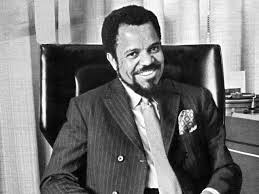 November 28, 1929
     Detroit, MI
Director, Producer
     Entrepreneur
Founded Motown Records
    in 1959
http://cmsimg.freep.com/apps/pbcsi.dll/bilde?Site=C4&Date=20090111&Category=ENT04&ArtNo=901110326&Ref=AR&MaxW=640&Border=0&Berry-Gordy-s-Motown-timeline
Radicalization of Motown
Black Cultural Production in Detroit
Motown Music, Afro America, Dignity, Brotherhood
Multiple Meanings of the Sound
    “Dancing in the Streets”:  Detroit Radical Anthem
Martha Reeves & The Vandellas– “Dancing in the Streets”
Sounds of the Struggle
Supremes –                         “Love Child” 1968
Stevie Wonder –              “Down to Earth” 1966
Four Tops –                        “Still Waters Run Deep” 1970
Temptations –                        “Ball of Confusion” 1970
https://i.ytimg.com/vi/neWNcUEybfg/maxresdefault.jpg
What’s Going On
“What’s Happening Brother”
“Flyin’ High”
“Mercy Mercy Me”
“Inner City Blues”
Release 1971
Critically Acclaimed
1st R&B Album w/Social Theme
http://www.udiscovermusic.com/wp-content/uploads/2015/10/Marvin-Gaye-Whats-Going-On-CD-ALBUM-581521.jpg
“What’s Happening Brother”
Hey baby, what'cha know goodI'm just gettin' back, but you knew I wouldWar is hell, when will it end,When will people start gettin' together againAre things really gettin' better, like the newspaper saidWhat else is new my friend, besides what I readCan't find no work, can't find no job my friendMoney is tighter than it's ever beenSay man, I just don't understandWhat's going on across this landAh what's happening brother,Ay, what's happening, what's happening my manAre they still gettin' down where we used to go and danceWill our ball club win the pennant,Do you think they have a chanceAnd tell me friend, how in the world have you beenTell me what's out and I want to know what's inWhat's the deal man, what's happeningWhat's happening brotherWhat's happening brotherAh what's happening brotherWhat's happening my manAh what's happening brotherSay it man!What's happening brotherWhat's been shaken up and down the lineI want to know 'cause I'm slightly behind the time
“Flyin' High”
Flying high in the friendly skyFlying high without ever leavin' the ground, noRest of the folks are tired and wearyOh Lord, and have laid their bodies down.I go the place where danger awaits meAnd it's bound to forsake me.So stupid minded.I can't help itOh ya, so stupid minded.But I go crazy when I can't find it,In the morning, I'll be alright, my friend.But soon the night will bring the pains,The pain, oh the painFlying high in the friendly skyWithout ever leaving the groundAnd I ain't seen nothing but trouble babyNobody really understands, no noAnd I go to the place where the good feelin' awaits meSelf-destruction in my handOh Lord, so stupid mindedOh and I go crazy when I can't find itWell I know I'm hooked my friendTo the boy who makes slaves out of men.And oh believe meFlying high in a friendly skyOh baby, flyin' high
“Mercy Mercy Me”
Woo ah, mercy mercy meAh things ain't what they used to be, no noWhere did all the blue skies go?Poison is the wind that blows from the north and south and eastWoo mercy, mercy me, mercy fatherAh things ain't what they used to be, no noOil wasted on the ocean and upon our seas, fish full of mercuryAh oh mercy, mercy meAh things ain't what they used to be, no noRadiation under ground and in the skyAnimals and birds who live nearby are dyingOh mercy, mercy meAh things ain't what they used to beWhat about this overcrowded landHow much more abuse from man can she stand?Oh, na na...My sweet Lord... NoMy Lord... My sweet Lord
“Inner City Blues”
Rockets, moon shotsSpend it on the have notsMoney, we make itFore we see it you take itOh, make you wanna hollerThe way they do my lifeMake me wanna hollerThe way they do my lifeThis ain't livin', this ain't livin'No, no baby, this ain't livin'No, no, noInflation no chanceTo increase financeBills pile up sky highSend that boy off to dieMake me wanna hollerThe way they do my lifeMake me wanna hollerThe way they do my lifeDah, dah, dahDah, dah, dahHang ups, let downsBad breaks, set backsNatural fact isI can't pay my taxesOh, make me wanna hollerAnd throw up both my handsYea, it makes me wanna hollerAnd throw up both my handsCrime is increasingTrigger happy policingPanic is spreadingGod know where we're headingOh, make me wanna hollerThey don't understandDah, dah, dah
Mother, motherEverybody thinks we're wrongWho are they to judge usSimply cause we wear our hair long